Higher education students on the MOVE
Preconference MOVE, 7th March 2018 
Belval/Esch-sur-Alzette, Luxembourg
Emilia Kmiotek-Meier
Julianna Kiss
Zsuzsanna Dabasi Halasz
Klaudia Horvath
MOVE has received funding from the European Union’s Horizon 2020 research and innovation programme under Grant Agreement No. 649263
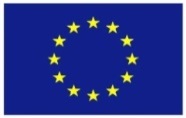 Overview
Student mobility in the Hungary and Luxembourg – short introduction
Survey findings for MOVE countries
Findings from Interviews
Summary / policy recommendations
I  Background
Student mobility (in the EU)
Recent ‘boom’ in migration/mobility studies
In the EU more research on credit mobility (ERASMUS)
some gaps -> personal perspective
Student mobility in Hungary
Main destination countries for the Hungarian student: Austria, Germany, United Kingdom (2013: 1655, 1611, 1213 student base of UNESCO data). Popular destination countries too Holland, France. Most of the students come from Europe and Asia. The majority of Europeans are from Germany, Romania and Slovakia.
Total inbound and outboundinternationally mobile students (in Hungary)
Forrás: own  work base of UNESCO data
5
Student mobility in Luxembourg
2003 foundation of the University of Luxembourg

degree mobility from LU
75 % of all enrolled in tertiary education study abroad
Degree mobility from LU: mainly DE, FR, BE

degree mobility into LU
+ 50% of students enrolled have no LU nationality
mainly other EU-countries

credit mobility from LU
an obligatory semester abroad for undergraduates
6
II  Survey findings
7
Social network (I)
8
Social network (II)
9
Programs
10
Reasons (I)
11
Reasons (II)
12
Financing (I)
13
Financing (II)
14
Obstacles (I)
15
Obstacles (II)
16
III  Interview findings
17
Peers
Peers can influence decisions on mobility: impact of students with mobility background  on potential students (but also wish to stay home)
Collective mobility: common decision as it is easier to travel and to stay abroad together
Communication with international students/co-nationals is more frequent, than with native students, (similar experiences, institutional organisation; life in the bubble)
Support function (substitute to family)
Source of information / network
Face-to-face and virtual peers
18
Process Towards Mobility
Languages: to learn / to improve / is easy
English programmes (rather Hungary)
Conscious/planned mobility: process
Eagerness to go 
Obligation to go abroad / only way to study
Social norm (country / class) – distinction
Think twice to go – professional life afterward
Academic aspects (seldom, rather degree)
19
Funding, Money, Paperwork, Bureaucracy
Paperwork at universities  (lengthy process)
Strong bureaucracy in some countries

Lack of information; lack of contact with host/home institution 
Getting lost (and found!) in the new system

High costs / uneven funding
Transfer of Erasmus scholarship (time)
Credit recognition
Money and autonomy (to spend money alone)
20
Youth parctices
Wish for international environment – „popular to go abroad”
Social media

Life experience (against all odds)
Personal development 
Freedom / autonomy (parents)
Learn to adapt:  to the new environment, other culture, quality of the accommodation, etc.
Transition
21
[Speaker Notes: The main practices we localised oscillate around such topics as: (1) the wish to be free and go the
distance, but at the same time remain connected with parents and have their support, while, (2)
gradually letting go, while at the same time (3) enjoying their life with friends as well as alone.]
IV  Summary
22
Policy recommendation (I)
Structure
a well-developed institutional support structure: Student mobility within Europe mostly short-term character (one or two semesters abroad) 
enough and competent staff providing information 
reasonable timeframe, both at sending and receiving institutions
preestablished / transparent procedures 

Inclusion / integration
increase numbers of scholarships 
adjust mobility scholarship (Erasmus+) 
in particular, for students coming from less wealthy countries
reconsider country groups in regard to the amount of scholarship provided
23
Policy recommendation (II)
Language skills 
better integration of foreign students at the hosting institutions 
more  vivid exchange with native students, 

Do not forget  about foreign degree students 
different support than native regular students / or credit studnets

Enable easy and swift recognition of foreign European (EHEA) diploma and credits (ECTS) in other European countries.



-> are all obstacles really bad? (learn aspect)
24
Thank you for your attention!
Zsuzsanna Dabasi Halasz
Julianna Kiss
Klaudia Horváth
Horvath.klaudia@uni-miskolc.hu





University of Miskolc
Faculty of Economics


Institute of World and Regional Economics
Contact: 
Emilia Kmiotek-Meier 
emilia.kmiotek@uni.lu
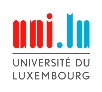 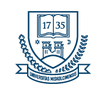 University of Luxembourg
Faculté des Lettres, des Sciences Humaines, 
des Arts et des Sciences de l'Education


Institute of Geography and Spatial Planning


http://www.move-project.eu
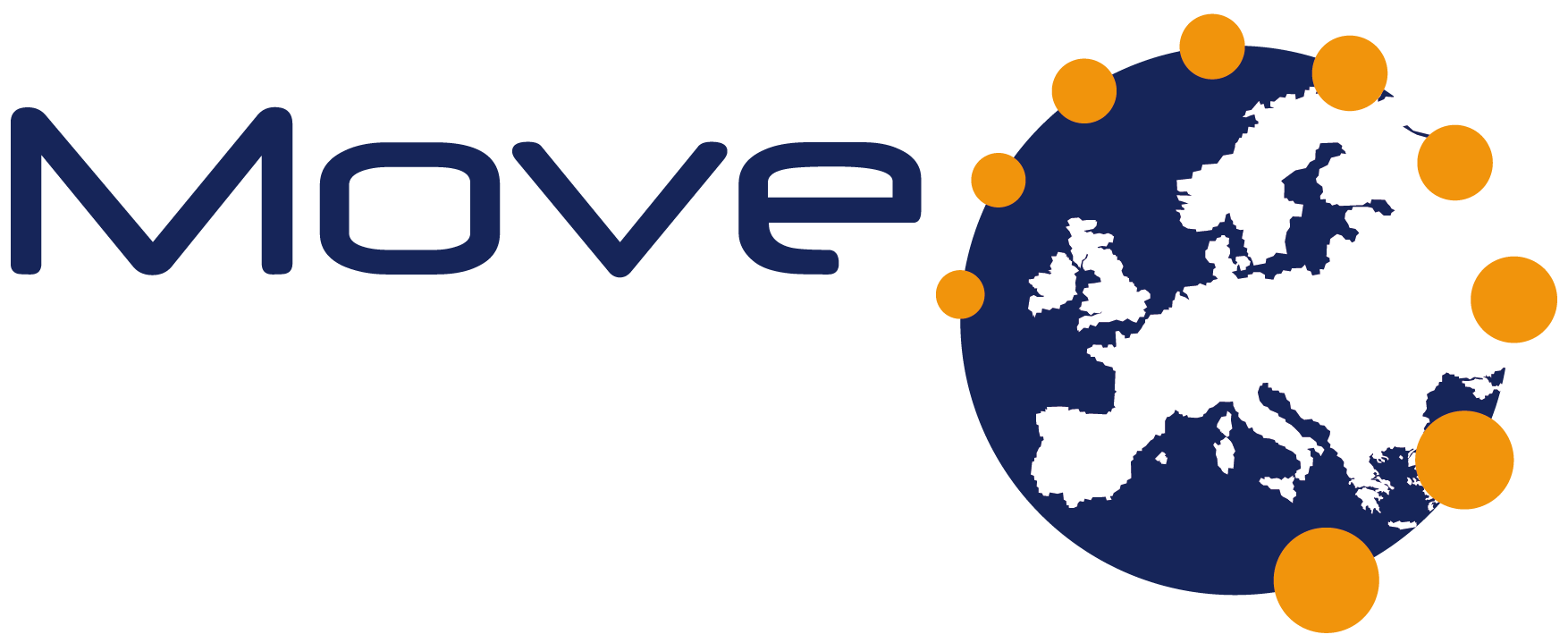 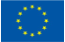 The research from the MOVE project leading to these results has received funding from Horizon 2020 under Grant Agreement N° 649263.
25